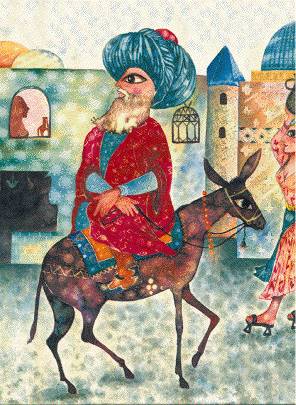 Kép: Wikipedia
Nasrettin Hoca Fıkraları fordítása
Ben de vardım

Én is benne voltam!
A török szöveg forrása: https://www.masal.org/nasrettin-hoca-fikralari.html
Nasrettin Hoca bir gün komşusuyla konuşuyormuş, komşusu demiş ki:– “Ya hocam dün gece sizin evden bir gürültü çıktı. Neydi o?”
Naszreddin egy nap a szomszédjával beszélgetett, és a szomszédja így szólt:
- Naszreddin, tegnap zajt hallottam a lakásotokból. Mi volt az?
Hoca:– “Hiç sadece hanımla biraz tartıştık kavuğum merdivenlerden yuvarlandı”, demiş.

Naszrettin így szólt:
 - Semmi, csak az asszonnyal összeszólalkoztunk, és a turbánom legurult a lépcsőn.
egy kövér cica 
az alma
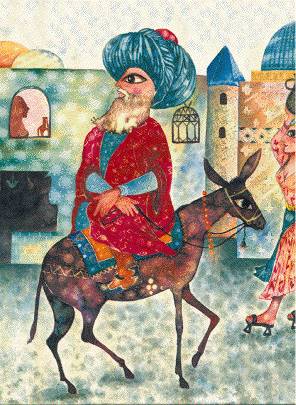 a labda
turbán 
a dió
gurul: 
gömbölyű vagy kerek dolgok tudnak gurulni
a golyó
a narancs
Szókincs
a forint
a kuruş
bármilyen pénzérme
Komşusu:
– “Yahu hocam hiç kavuktan bu kadar ses çıkar mı?”, demiş.Hoca da: – “Ya anlasana kavuğun içinde ben de vardım”, demiş.

A szomszéd így szólt:
 - Nade  Naszrettin, hogy csaphat ekkora zajt egy turbán?
Naszrettin így válaszolt:
 - Hogyhogy hogy? Értsd hát meg, én is benne voltam!